Ding WY
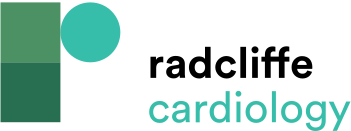 Management of Residual Stroke Risk in Anticoagulated Patients With AF
Citation: Arrhythmia & Electrophysiology Review 2021;10(3):147–53.
https://doi.org/10.15420/aer.2021.34
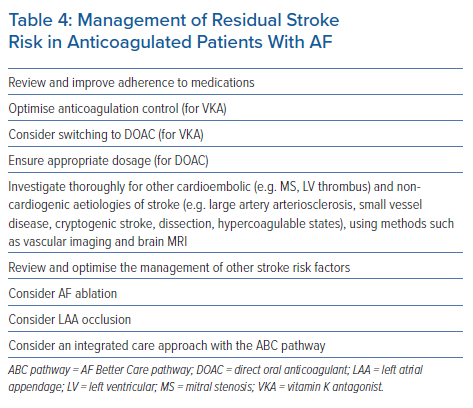